3D printing of anatomical modelsMethods from the collaborative Erasmus+ project ACCEDE (Anatomically aCCuratE 3D modEls)
A collaborative work of MUNI, UNIBA, and LMU.
Motivation & Introduction
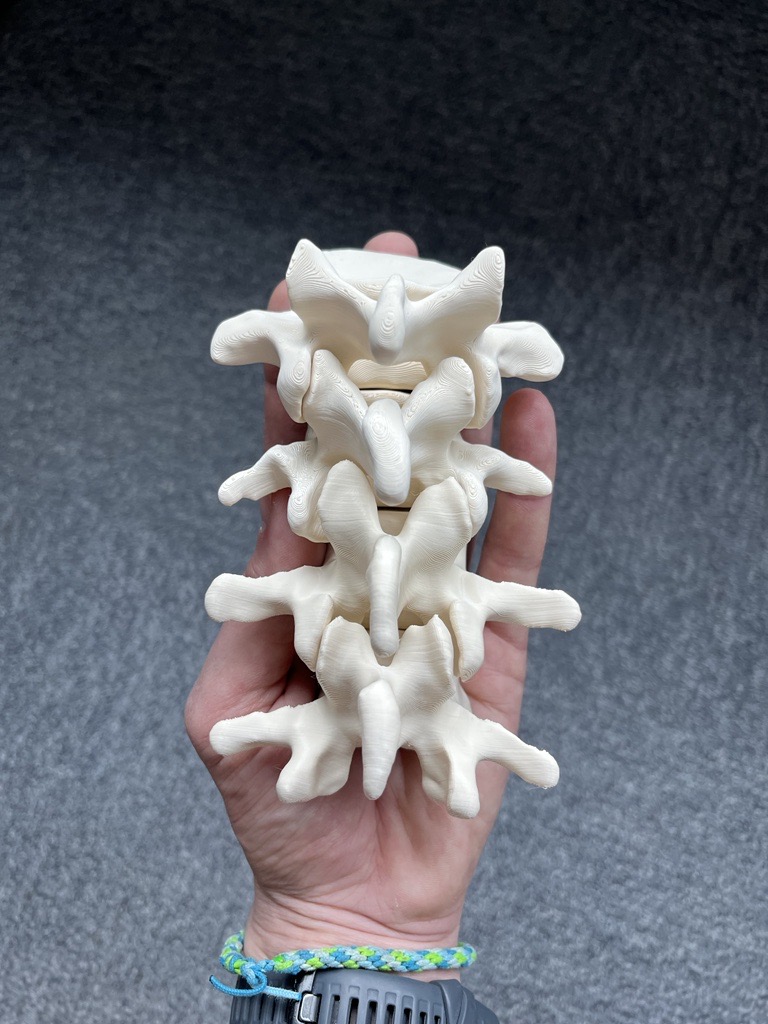 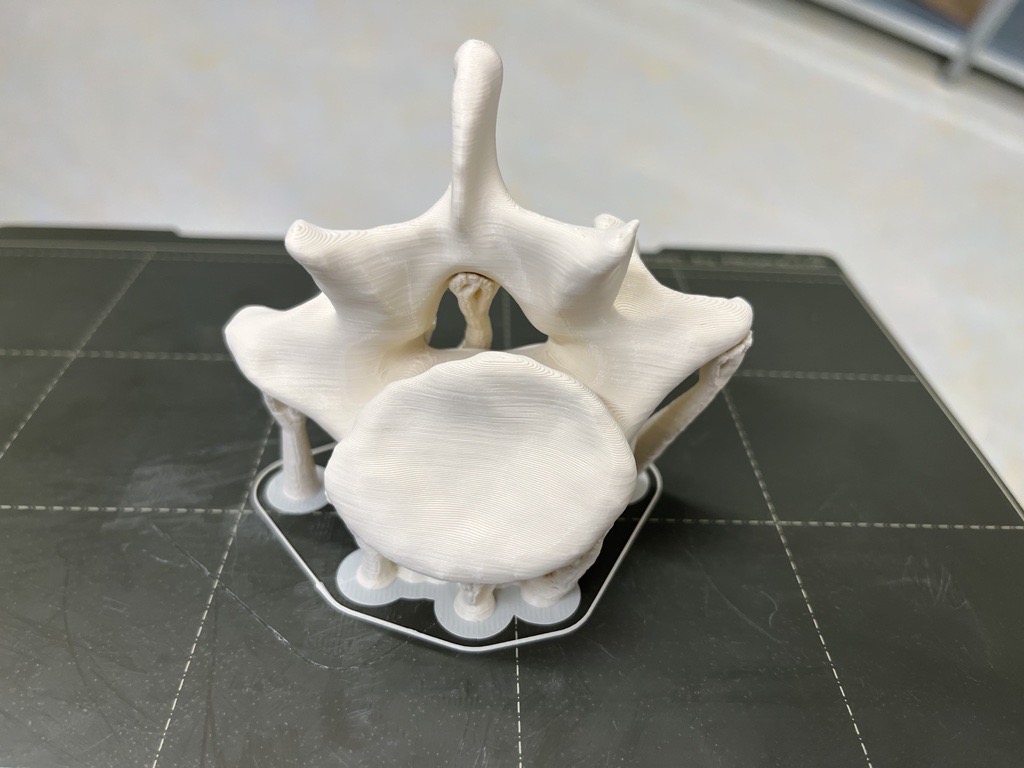 Vertebra and spine
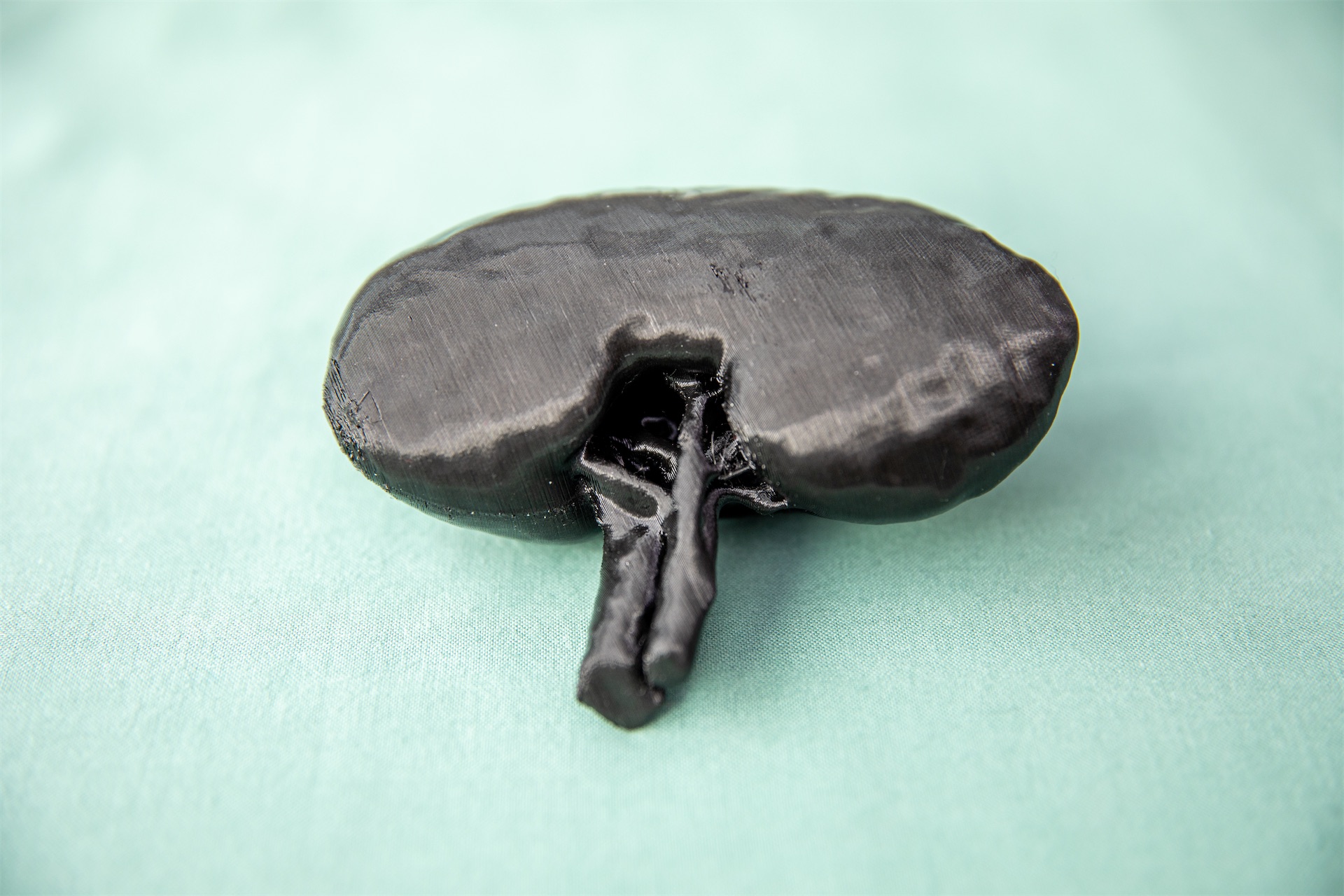 Kidney
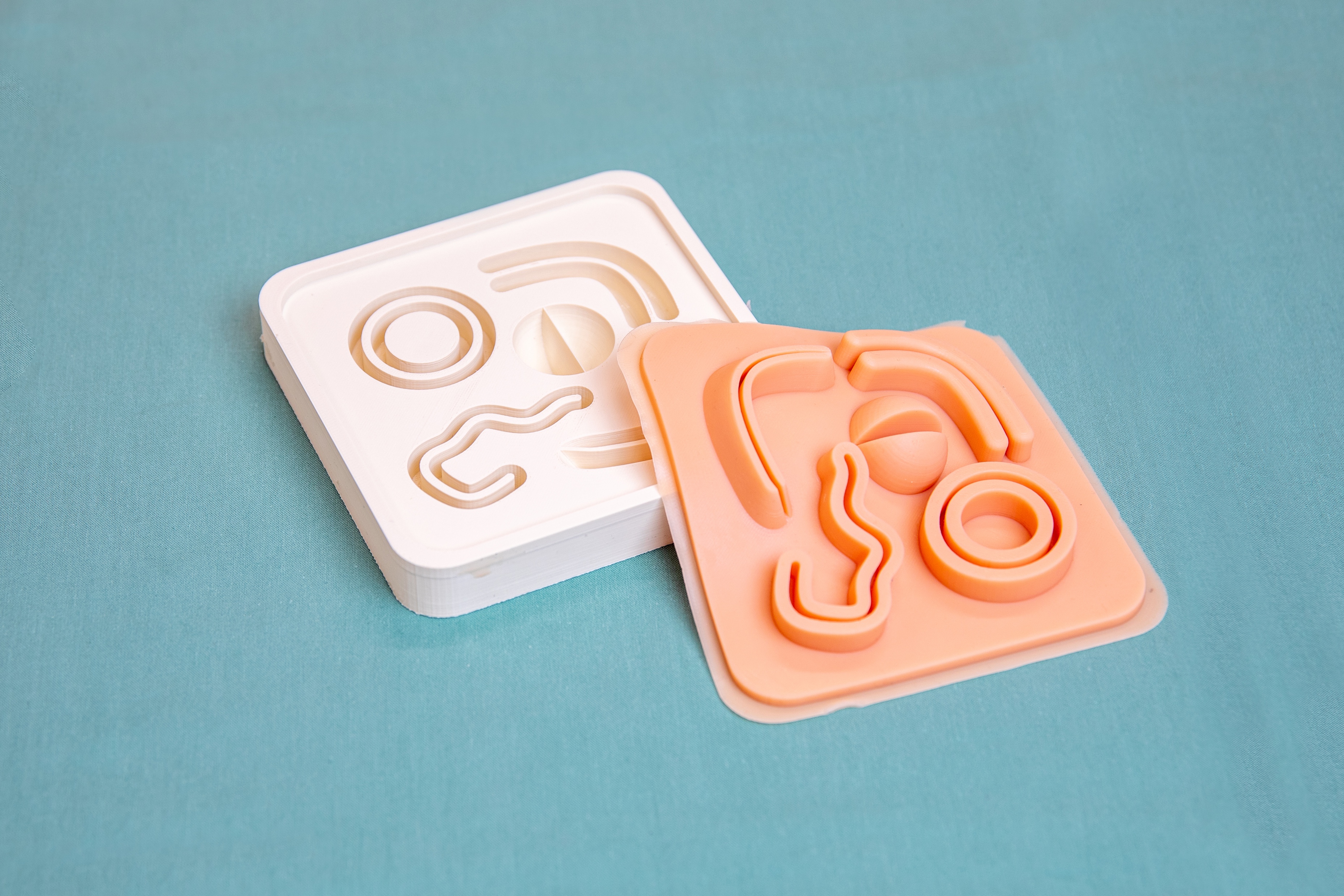 Laparo stitching skills trainer
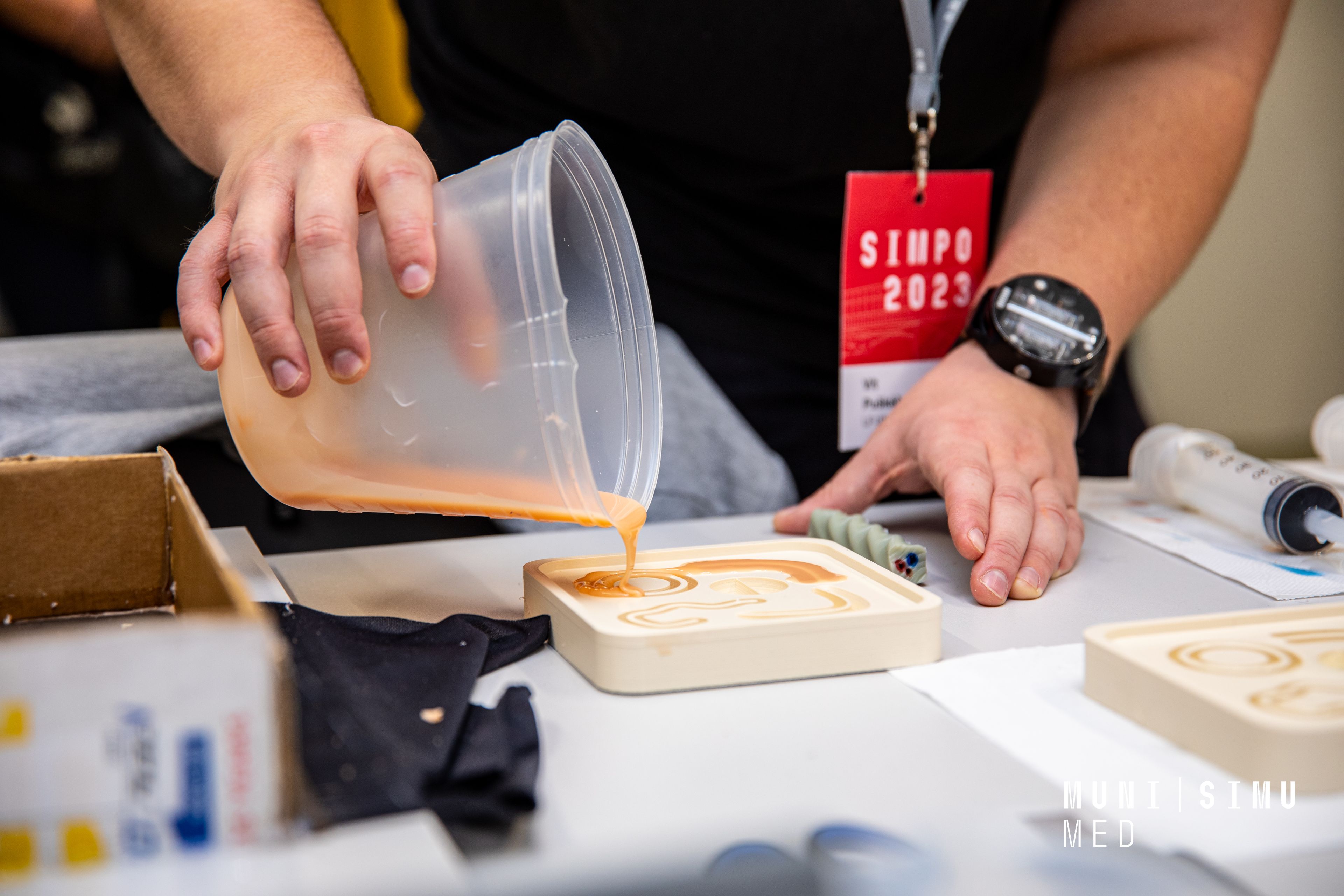 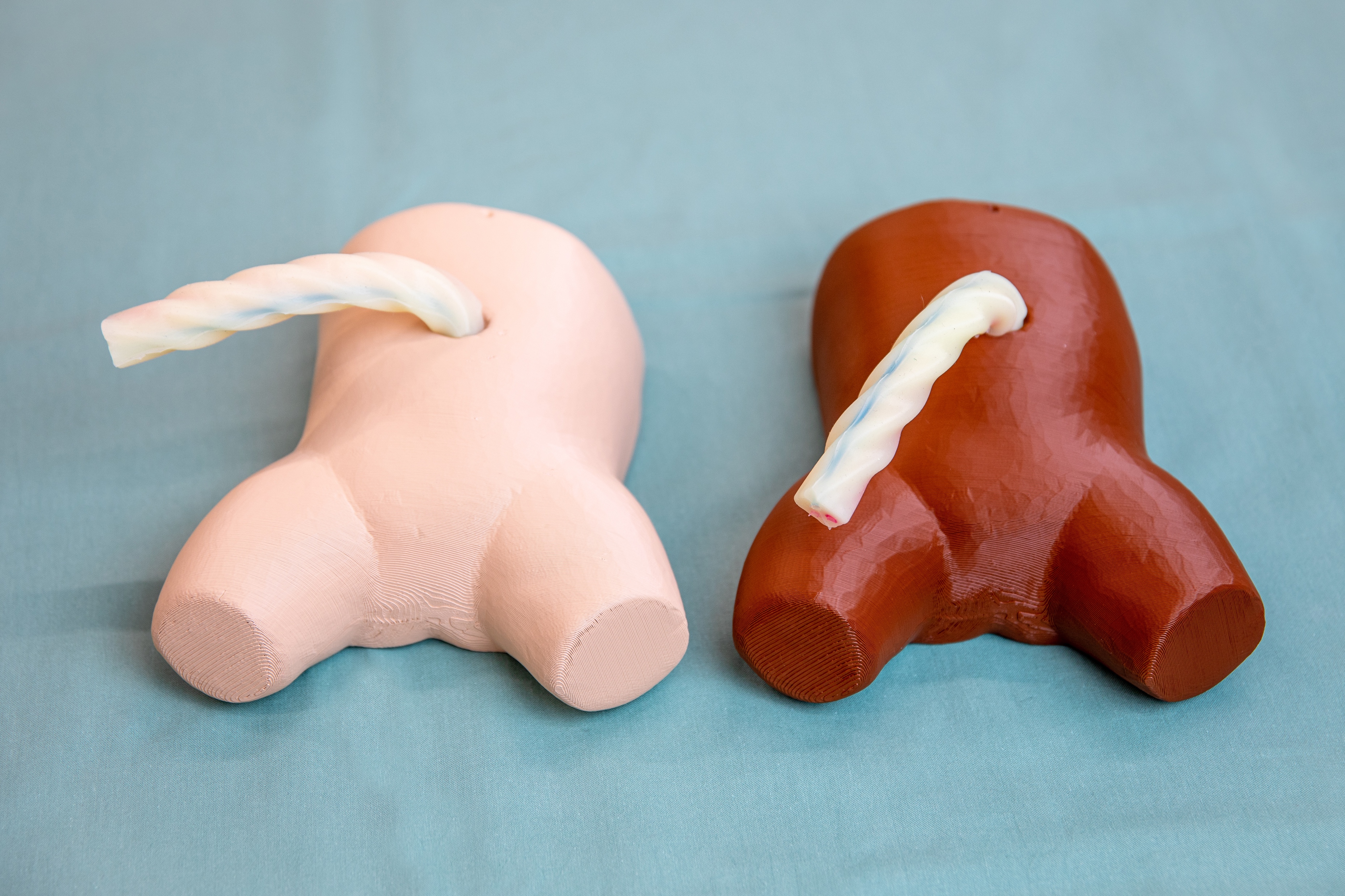 Umbilical cord catheterization
Anatomically aCCuratE 3D modEls
Create 3D models of
Anatomical structures(incl. pathologies)
Publicly available
Verified and validated

Erasmus+ KA2
Realization: 11/2022 – 11/2024
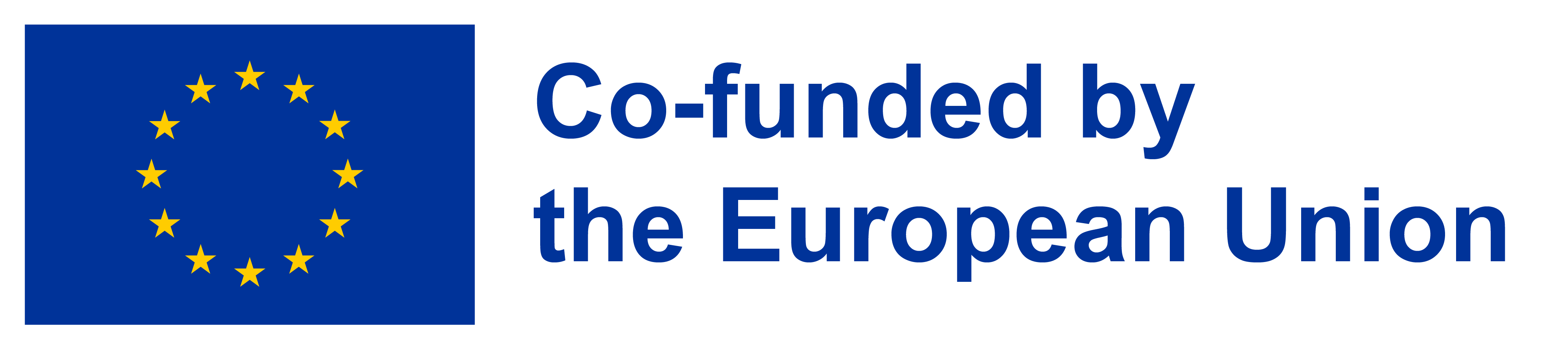 Anatomically aCCuratE 3D modEls
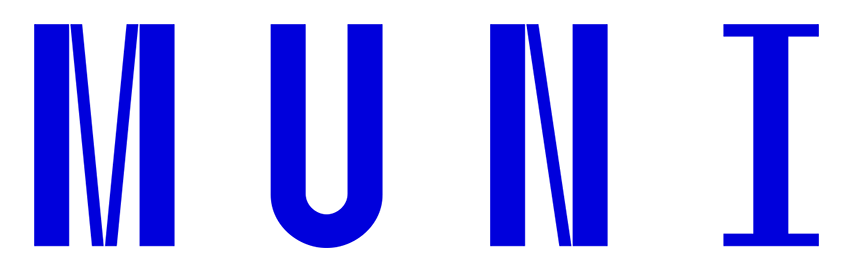 Partners
Masaryk University
Comenius University in Bratislava
Ludwig Maximilian University of Munich
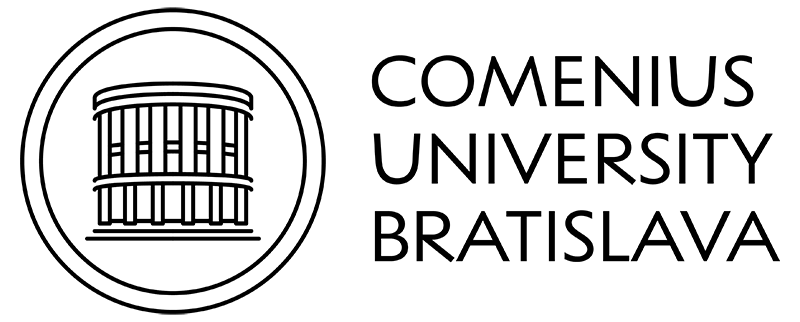 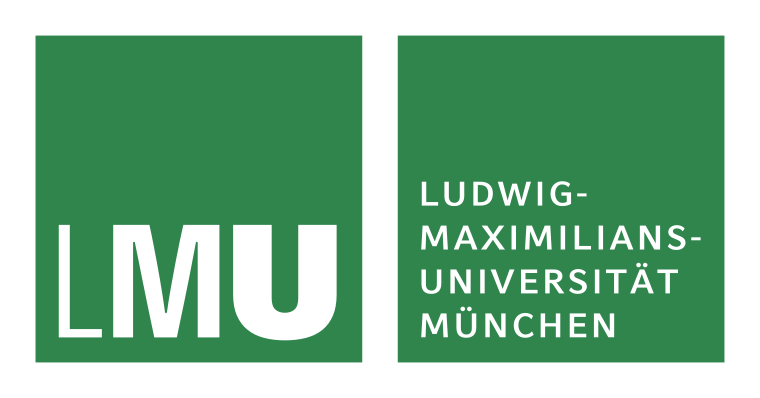 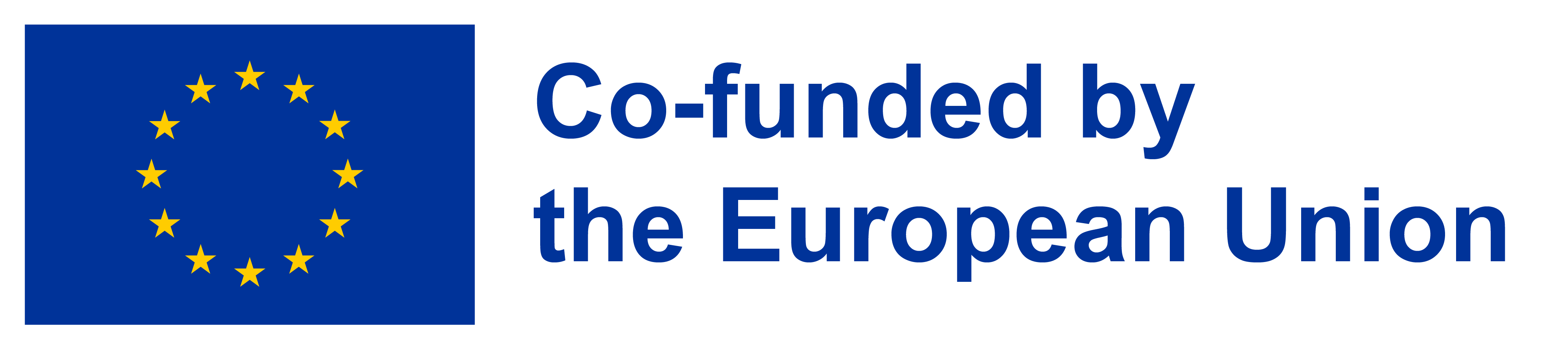 The pipeline
The pipeline
Whole process of creating a model or a skills trainer
The evaluation and validation is the crucial step
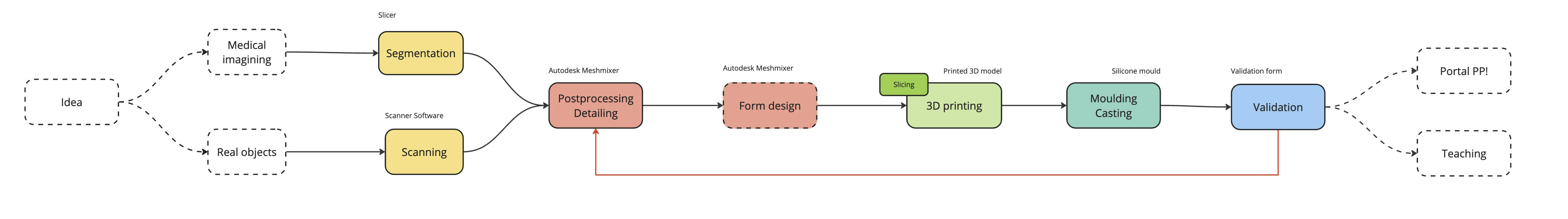 The pipeline
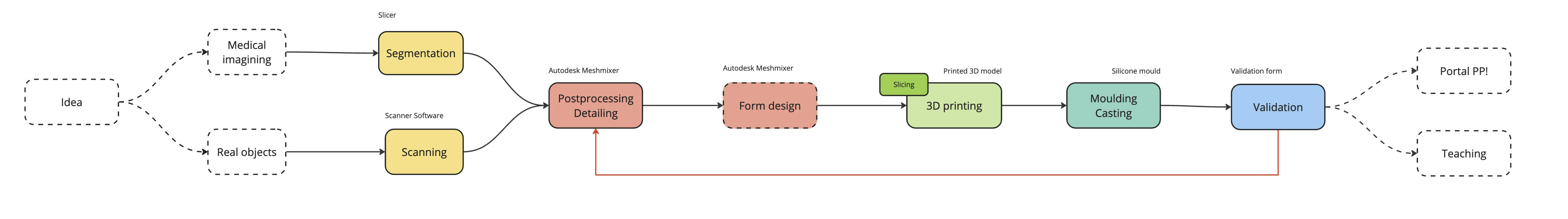 The pipeline
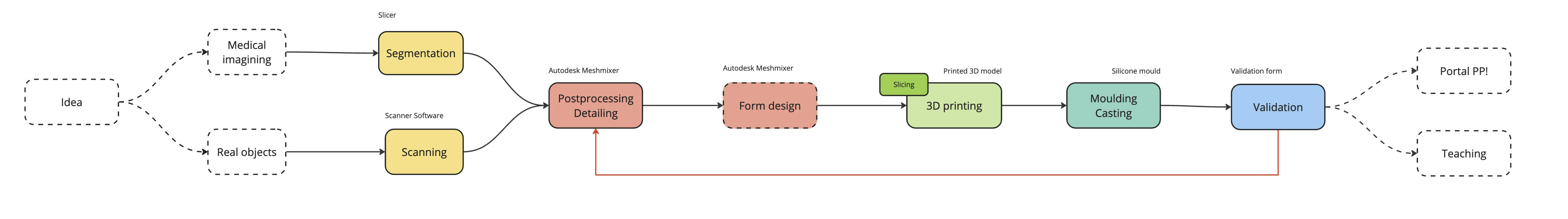 The pipeline
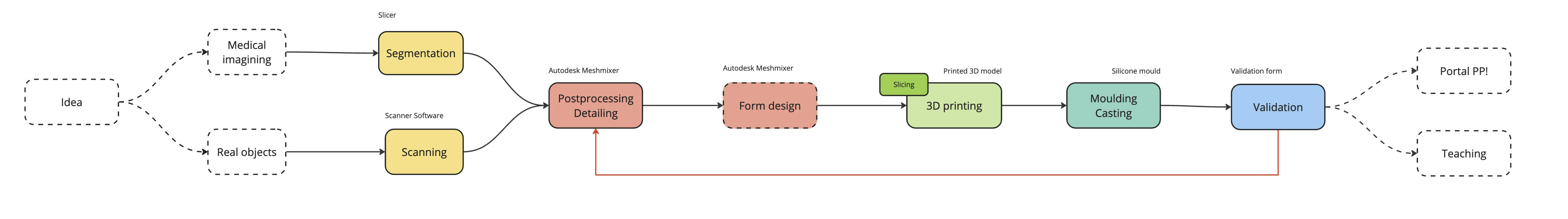 The pipeline
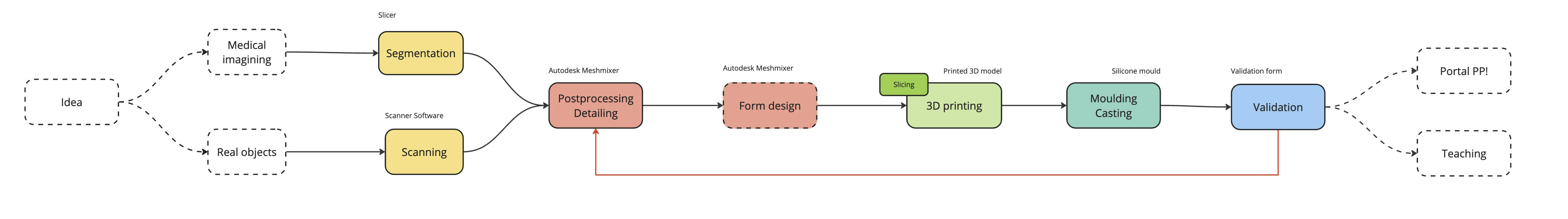 The pipeline
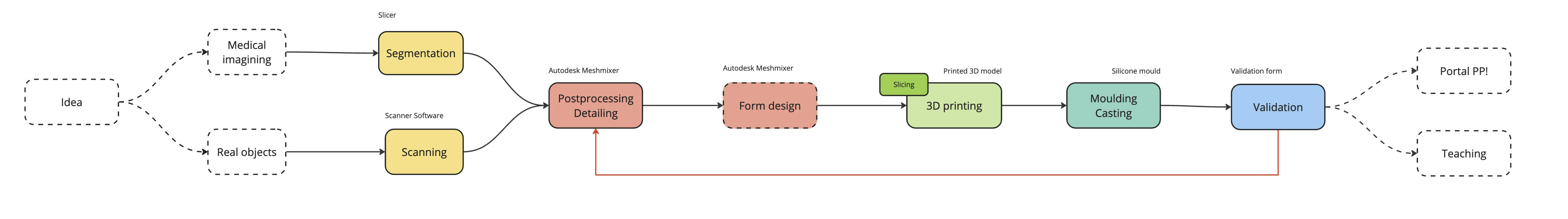 The pipeline
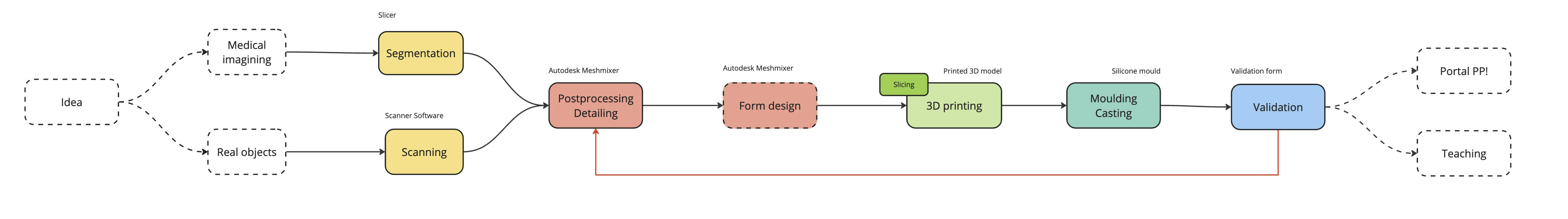 The pipeline
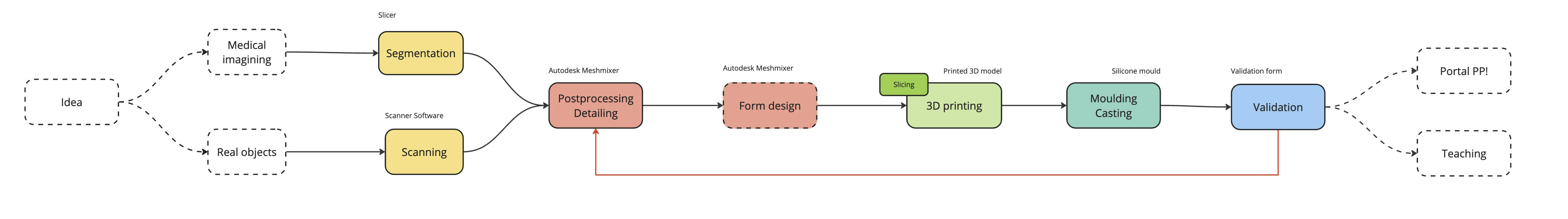 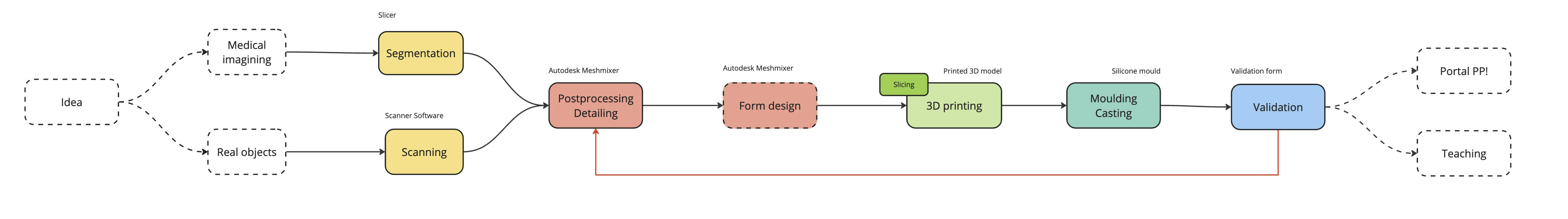 The pipeline
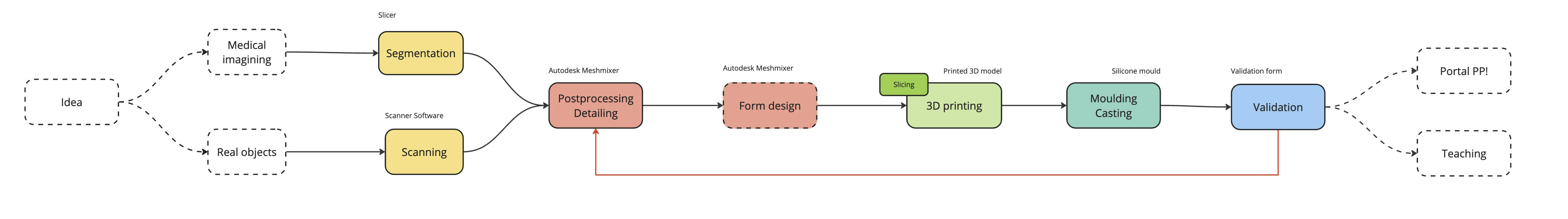 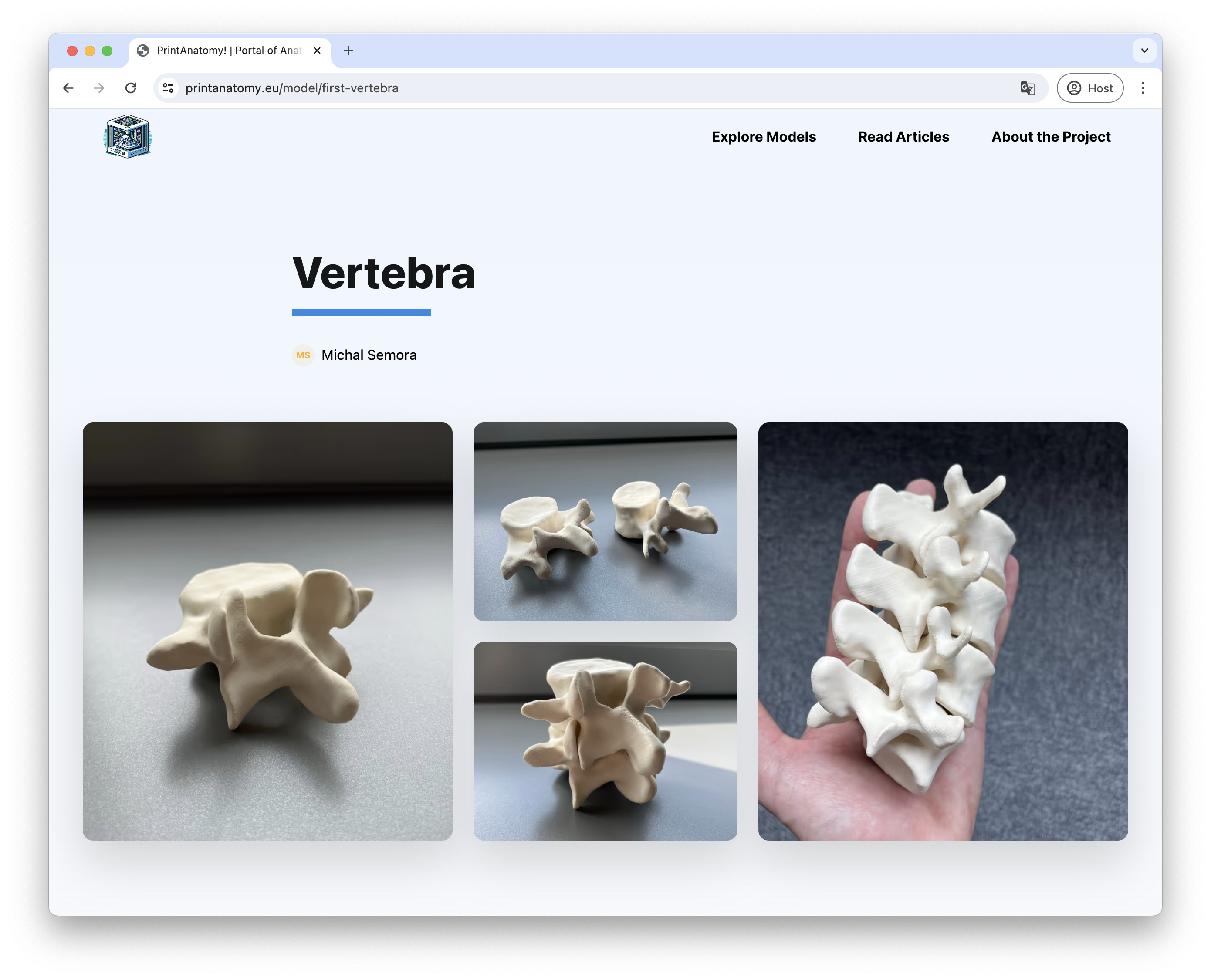 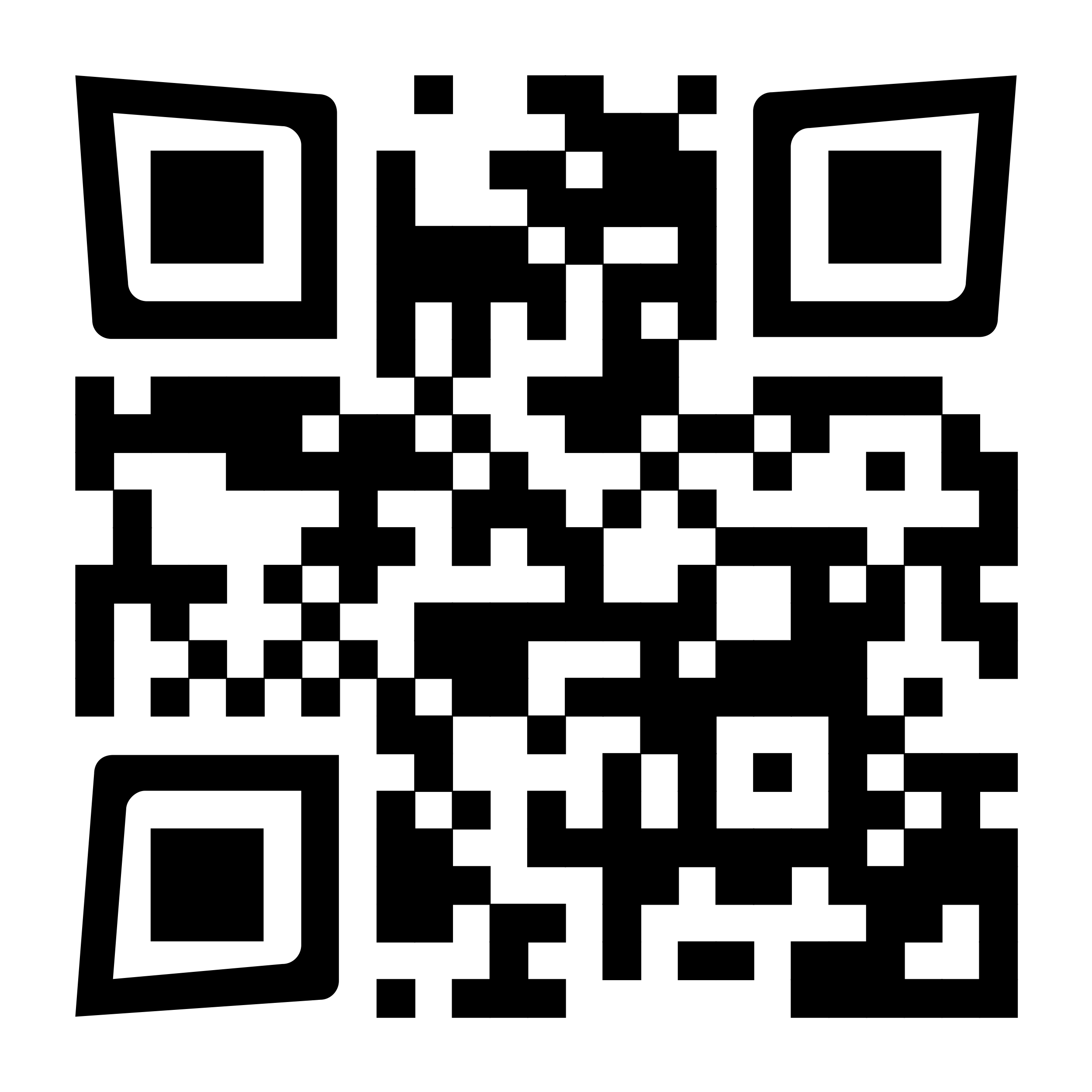 PrintAnatomy!https://printanatomy.eu
Let‘s try it!